ВСТУП В МАГІСТРАТУРУ 2025Р.
Реєстрація на ЄВІ та ЄФВВ   02 – 23 травня (додаткова реєстрація 16 – 17 червня)
Реєстрація електронних кабінетів вступника  01 липня – 20 жовтня
Реєстрація заяв на участь у співбесіді замість ЄВІ, фаховому іспиту, фаховому іспиті замість ЄФВВ 01 липня – 18:00 дня, що передує останньому дню завершення відповідних вступних випробувань
Проведення співбесіди замість ЄВІ, фахові випробування, фахові іспити замість ЄФВВ, фахові заліки 28 липня – 07 серпня
Проведення співбесіди замість ЄВІ, фахові випробування, фахові іспити замість ЄФВВ, фахові заліки (виключно контракт) 08 серпня – 18:00 25 серпня
Прийом заяв 01 серпня - 18:00 25 серпня
Оприлюднення списків осіб, рекомендованих до зарахування бюджет не пізніше 26 серпня
Підтвердження вибору місця для виконання вимог до зарахування на бюджет до 18:00 28 серпня
Надання рекомендацій для зарахування на контракт не раніше 01 вересня
Зарахування на бюджет 29 серпня 
Зарахування на контракт не пізніше 30 вересня
		Переведення на вакантні бюджетні місця осіб, зарахованих на 			контракт не пізніше 01 вересня
		Додатковий набір на контракт з 01 вересня, зарахування не 			пізніше 20 жовтня
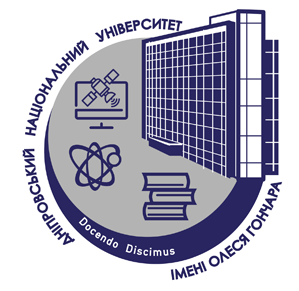 крок 1. реєстрація для складання ЄВІ ТА ЄФВВ
з 02 травня по 23 травня 2025р. – через ЗВО
ВСТУПНІ ДО МАГІСТРАТУРИ – 2025  УЦОЯО 
https://testportal.gov.ua/vstupni-do-magistratury-4//
Реєстрацію здійснюватимуть приймальні комісії закладів вищої освіти. Зареєстровані учасники отримають екзаменаційні листки, у яких буде зазначено дані для здійснення входу на їхні інформаційні сторінки «Кабінет учасника вступних випробувань до магістратури».
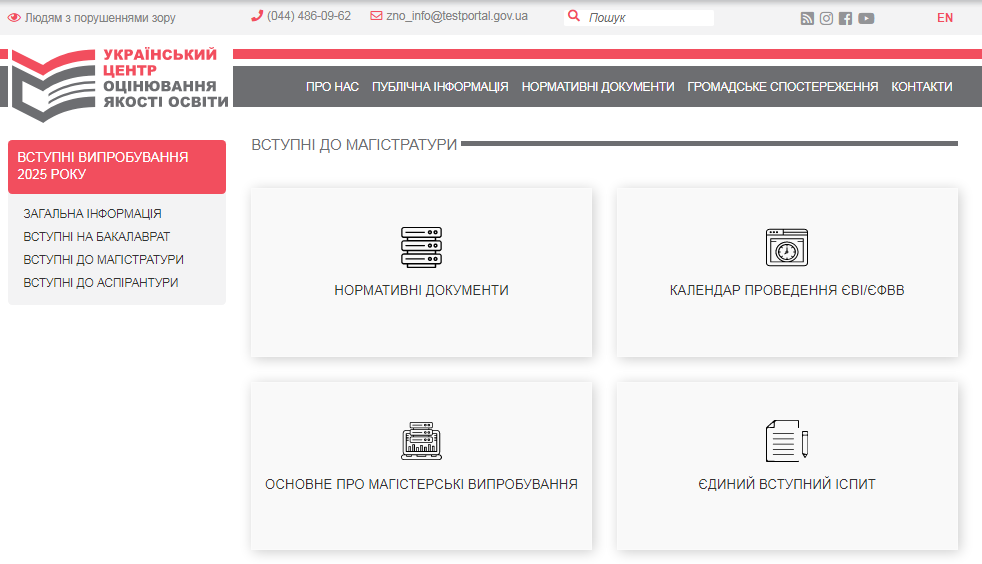 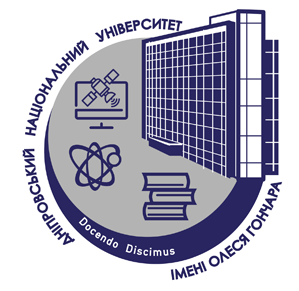 https://www.youtube.com/@user-vt1tw1yk5d/streams
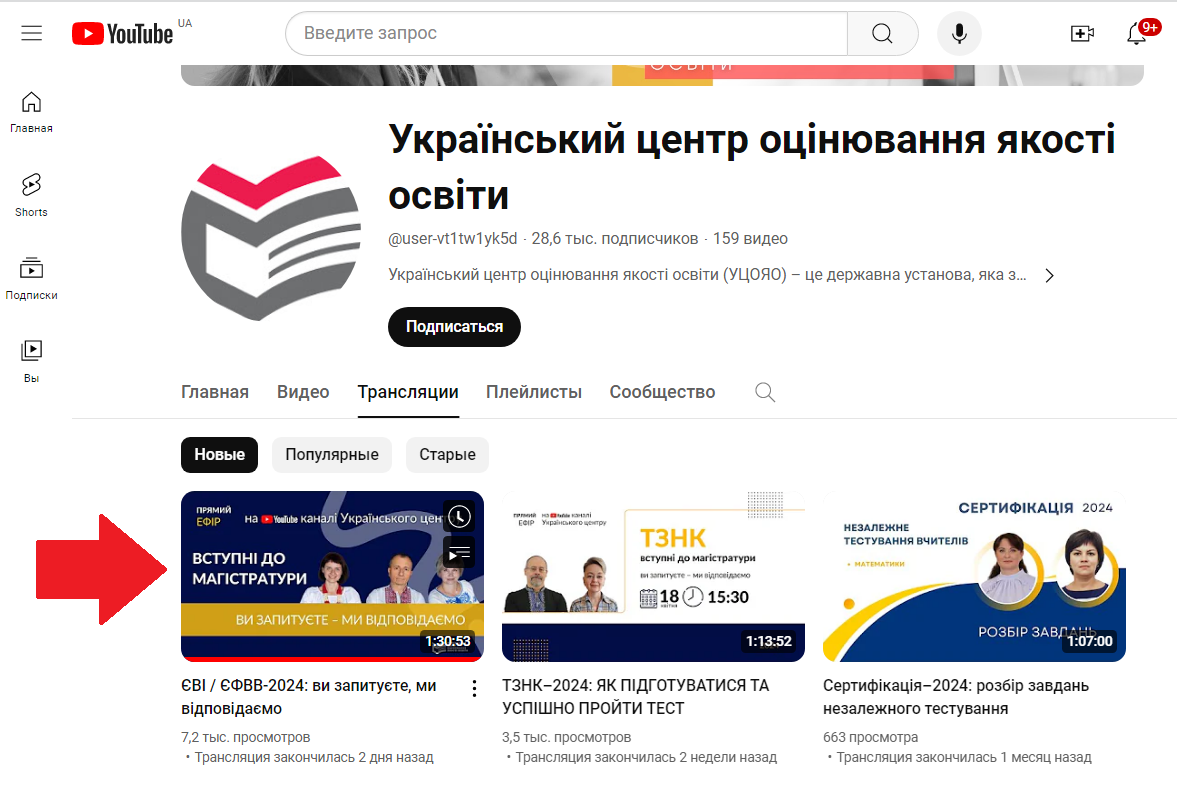 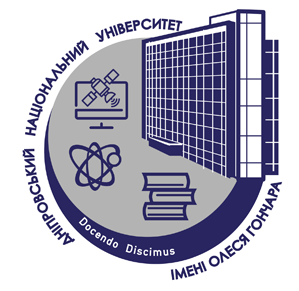 Для успішної дистанційної реєстрації необхідно діяти за таким алгоритмом.
1.Сформувати комплект сканованих копій або фотокопій реєстраційних документів:
заповненої заяви-анкети  для оформлення екзаменаційного листка зі своїм накладеним кваліфікованим електронним підписом;
документа, що посвідчує особу, зазначеного в анкеті-заяві;
документа, що підтверджує інформацію про  реєстраційний номер облікової картки платника податків (РНОКПП), або документа, що підтверджує причину невнесення до анкети-заяви інформації про РНОКПП;
документа про здобутий ступінь вищої освіти (для осіб, які завершили навчання в минулі роки);
довідки щодо планового строку завершення навчання та отримання диплома у 2024 році;
фотокартки для документів (кольорової або чорно-білої) із зображенням, що відповідає досягнутому віку вступника / вступниці;
медичного висновку за формою первинної облікової документації 086-3/о (у разі необхідності створення особливих (спеціальних) умов для проходження вступних випробувань). 
Заповнюючи заяву-анкету з інформацією, необхідною для оформлення екзаменаційного листка, потенційні магістри мають указати 
населений пункт в Україні  або за кордоном,   у якому бажають пройти ЄФВВ та/або ЄВІ,  назву іноземної мови, із якої бажають скласти ЄВІ  та назву(-и) ЄФВВ 

Для проходження ЄФВВ можна вибрати тестування не більше ніж із двох предметних спрямувань.

2.Надіслати на електронну адресу ( edbo@365.dnu.edu.ua ) скановані копії  або фотокопії реєстраційних документів.

3.Отримати скановану копію екзаменаційного листка або оригінал.
крок 3. реєстрація електронних кабінетів вступників 
https://vstup.edbo.gov.ua/
крок 2. участь в складанні 
ЄВІ ТА ЄФВВ
з 21 червня по 12 липня 2025р.
з 01 липня 2025р.
крок 4. Реєстрація заяв на участь у співбесіді замість ЄВІ, фаховому іспиту, фаховому заліку, фаховому іспиті замість ЄФВВ
з 01 липня – до 18:00 дня, що передує останньому дню завершення відповідних вступних випробувань
крок 5. Фахові випробування, +
для пільговиків- проведення співбесіди замість ЄВІ, фахові іспити замість ЄФВВ
з 28 липня по 07 серпня
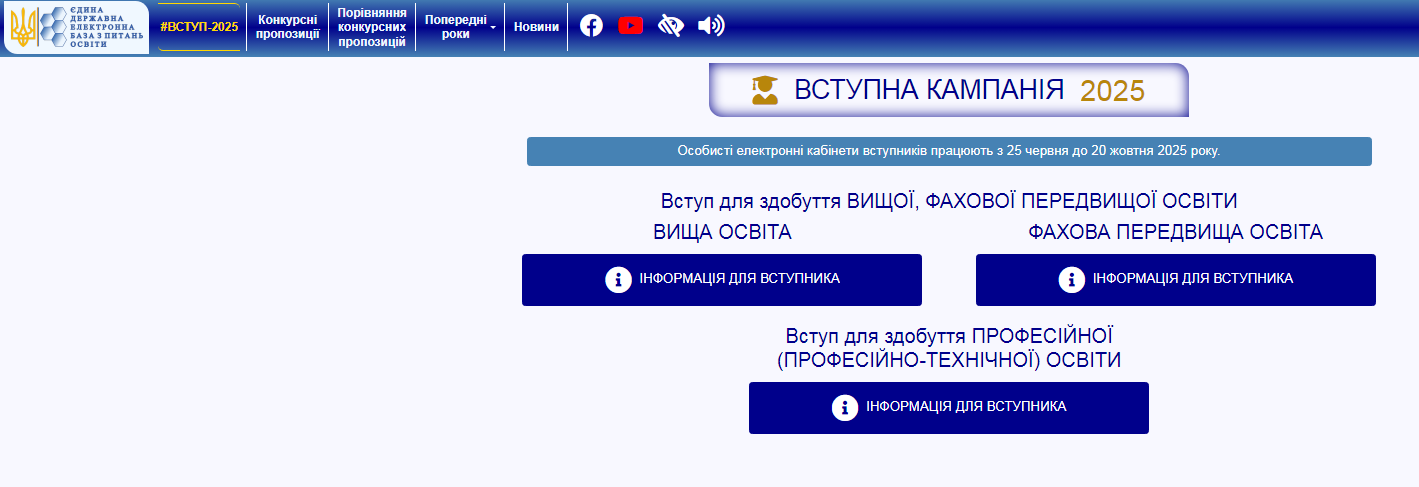 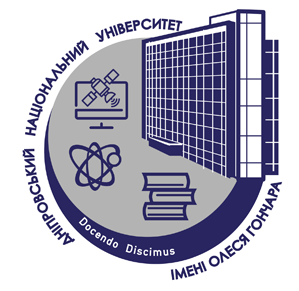 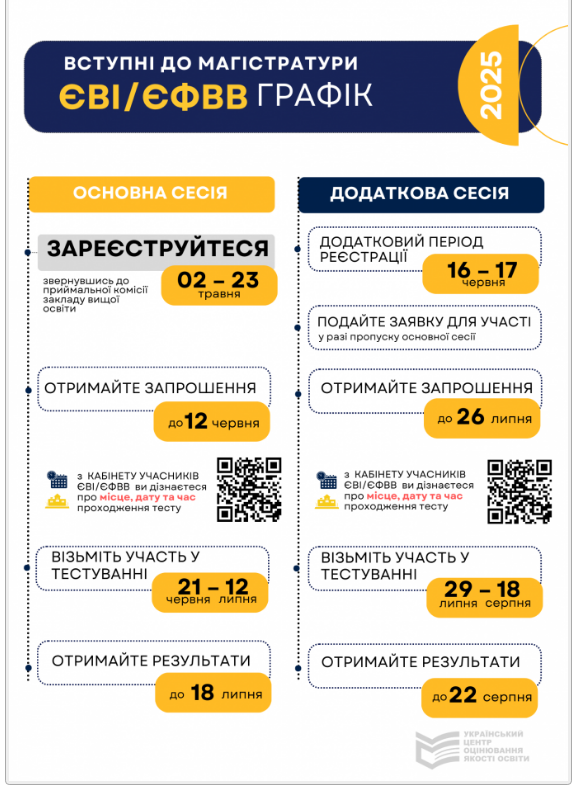 – для вступу на спеціальності галузей знань A «Освіта» та B «Культура, мистецтво та гуманітарні науки» (крім спеціальностей, визначених у додатку 1 до Порядку прийому), C «Соціальні науки, журналістика, інформація та міжнародні відносини», D «Бізнес, адміністрування та право», F «Інформаційні технології» і на спеціальності I9 «Громадське здоров’я», I10 «Соціальна робота та консультування», I11 «Дитячі та молодіжні служби», J2 «Готельно-ресторанна справа та кейтеринг», J3 «Туризм та рекреація»:
ЄВІ 2023, або 2024, або 2025 років і єдиного державного кваліфікаційного іспиту (ЄДКІ) зі спеціальності 125 «Кібербезпека та захист інформації» 2024 або 2025 року (тільки для вступників на спеціальність F5 «Кібербезпека та захист інформації», які складали відповідний ЄДКІ 2024 або 2025 року);

ЄВІ 2023, або 2024, або 2025 років та ЄФВВ 2025 року (крім вступників на спеціальність F5 «Кібербезпека та захист інформації», які складали відповідний ЄДКІ 2024 або 2025 року);

– для вступу на спеціальності, визначені в додатку 1 до Порядку прийому:
ЄВІ 2023, або 2024, або 2025 років і ЄФВВ 2025 року та фахового іспиту;

– для вступу на інші спеціальності:
ЄВІ 2023, або 2024, або 2025 років та фахового іспиту.
Правом вибрати ОДИН ІЗ ПРЕДМЕТНИХ ТЕСТІВ можуть скористатися особи, які вибрали для вступу такі спеціальності:
усі спеціальності галузі знань A «Освіта»; С6 «Географія та регіональні студії», С 7 «Журналістика»;
D4 «Публічне управління та адміністрування»; І9 «Громадське здоров’я», І10 «Соціальна робота та консультування», I11 «Дитячі та молодіжні служби»; J2 «Готельно-ресторанна справа та кейтеринг», 
J3 «Туризм та рекреація», J4 «Охорона праці»; К8 «Пожежна безпека», К10 «Цивільна безпека».

Предметний тест з історії мистецтва проходитимуть охочі вступити на всі спеціальності галузі знань В «Культура, мистецтво та гуманітарні науки», крім спеціальності В11 «Філологія», а також для вступу на спеціальність G «Архітектура та містобудування» 

В11 «Філологія»,  проходитимуть предметний тест із мовознавства. 

Предметний тест з економіки та міжнародної економіки мають пройти особи, які вступатимуть на спеціальність С1 «Економіка 

Предметний тест із політології та міжнародних відносин проходитимуть ті, хто вступатиме на спеціальності С2 «Політологія», С3 «Міжнародні відносини» 

Предметний тест з обліку та фінансів проходитимуть вступники на спеціальності D1 «Облік і оподаткування», D2 «Фінанси, банківська справа, страхування та фондовий ринок»

Предметний тест з управління та адміністрування потрібно пройти для вступу на D3 «Менеджмент», D5 «Маркетинг», D7 «Торгівля» 

Предметний тест із права та міжнародного права проходять  на спеціальності D8 «Право», D9 «Міжнародне право» . 

Предметний тест з інформаційних технологій потрібно проходити для вступу на будь-яку спеціальність галузі знань F «Інформаційні технології».

Предметний тест із психології та соціології на спеціальність С5 «Соціологія» 

на спеціальність С4 «Психологія»  матимуть змогу пройти предметний тест із психології та соціології АБО предметний тест із педагогіки та психології (на вибір).
крок 6. Подання заяв  за спеціальністю до ДНУ  з електронного кабінету вступника                https://vstup.edbo.gov.ua/
з 08 серпня – до 18:00 25 серпня
***Проведення фахових іспитів виключно на контракт 
з 01 серпня – 18:00 23 серпня
ІНСТРУКЦІЯ З РЕЄСТРАЦІЇ НА ЄВІ ТА ЄФВВ В ДНУ,
ПРОГРАМИ ФАХОВИХ ВИПРОБУВАНЬ, РОЗКЛАД

https://www.dnu.dp.ua/view/programi_fahovih_viprobuvan
м. Дніпро, пр. Науки, 72, ДНУ, корпус 1, 1 поверх, к.105;e-mail: edbo@365.dnu.edu.uaтелефон: (056) 374-98-15, (056) 236-61-17
Перелік документів для зарахування на навчання, які необхідно подавати до приймальної комісії 

https://www.dnu.dp.ua/view/perelik_dokymentiv_do_priomnoi_komissii
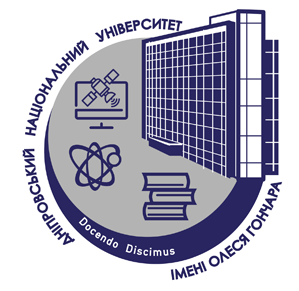 СТОРІНКА  ПРИЙМАЛЬНОЇ КОМІСІЇ   https://www.dnu.dp.ua/view/pk
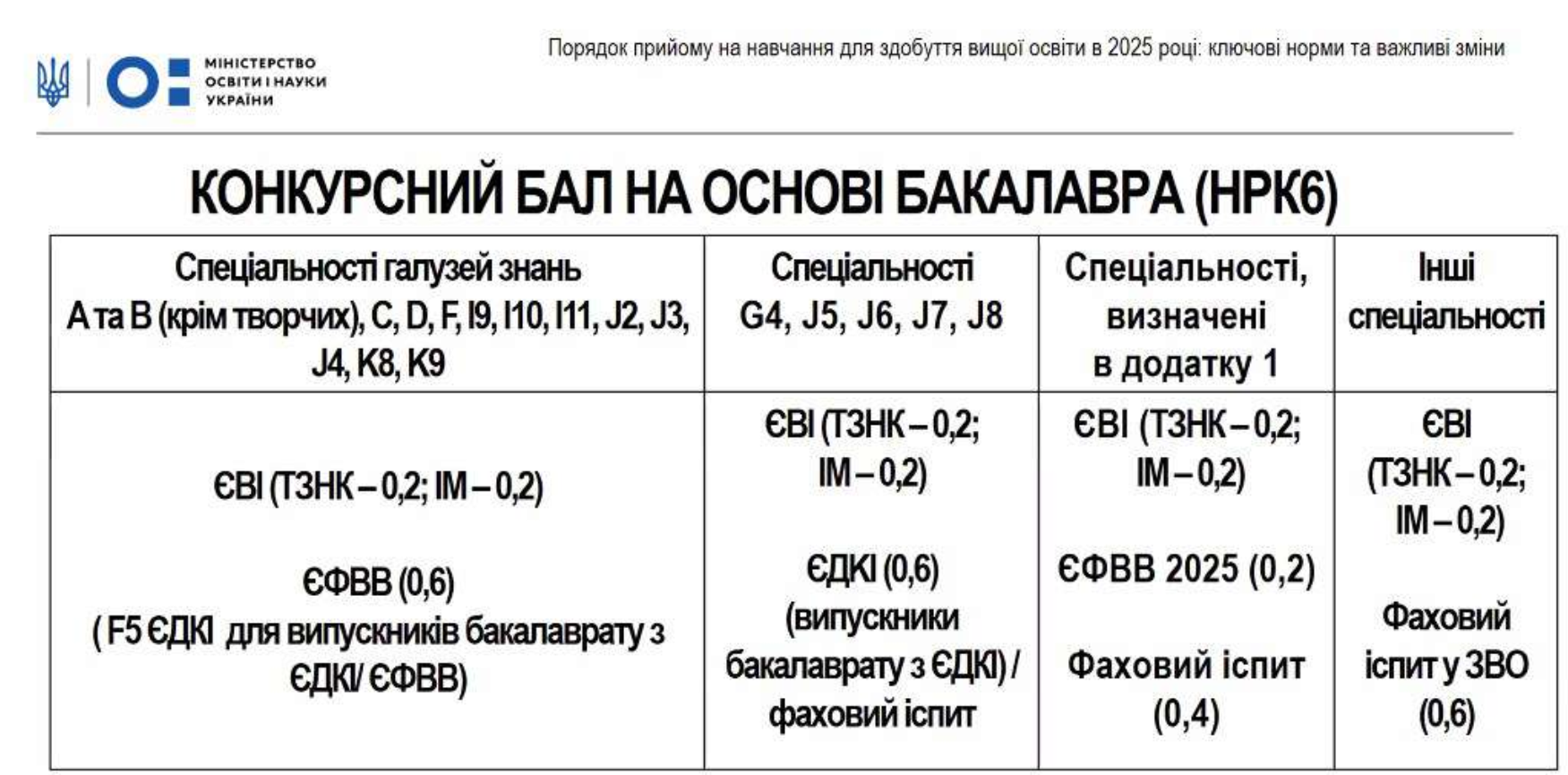 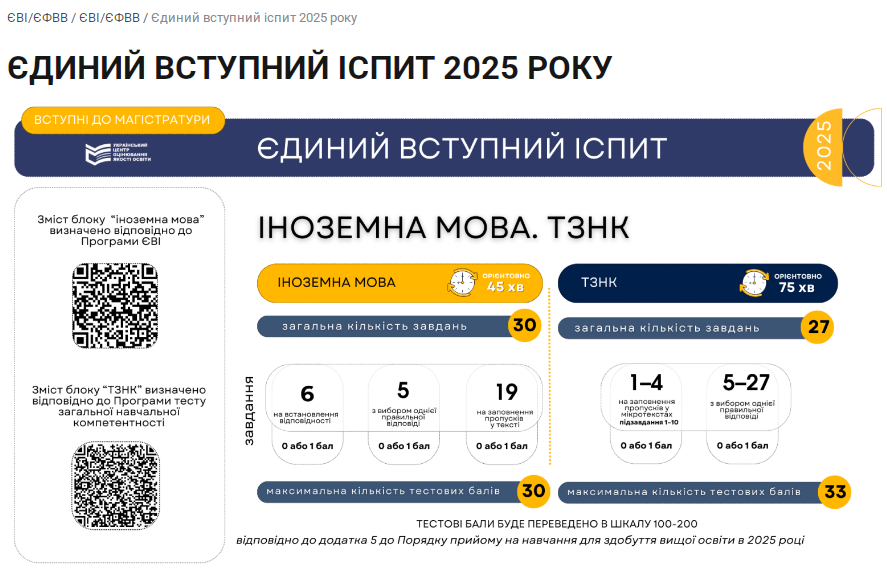 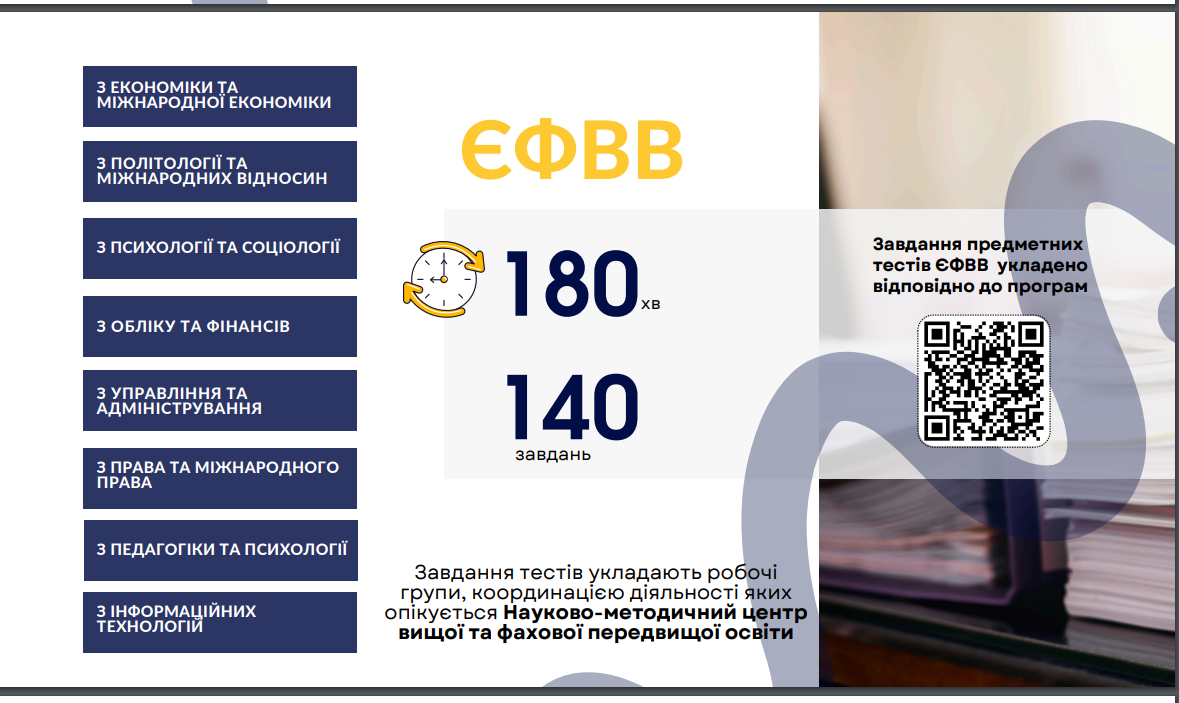 Дякую за увагу!
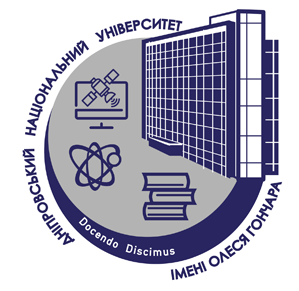